[Date]
[Location]

Reserve your spot today.
Go to member.virginpulse.com or 
the Virgin Pulse mobile app.
2021
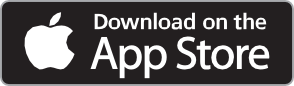 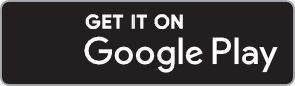 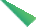 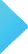 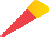